Problem Solving,Assignment #2
Group Name
Names of Group Members
XXXXXXXXXXXXXXXXXXX
XXXXXXXXXXXXXXXXX
XXXXXXXXXXXXXXXXXXX
XXXXXXXXXXXXXXXXX
XXXXXXXXXXXXXXXXXXX
XXXXXXXXXXXXXXXXX
XXXXXXXXXXXXXXXXXXX
XXXXXXXXXXXXXXXXX
XXXXXXXXXXXXXXXXXXX
XXXXXXXXXXXXXXXXX
XXXXXXXXXXXXXXXXXXX
XXXXXXXXXXXXXXXXX
Pic of Group
Topic of Discussion
FULL DESCRIPTION OF TOPIC 
(10-15 Words)
How was it in the Room 1?
How was it in the Room 2?
Creativity Techniques chosen
Tech 1
Pic of 
Whiteboard
or Paper notes
Tech 2
Pic of 
Whiteboard
or Paper notes
Tech 3
Pic of 
Whiteboard
or Paper notes
Doing the Techniques
How did you divide up the techniques, did everyone work on all parts or did you divide the group?
Who took notes?
How were decisions made?
Most Effective Technique
TECH was the most effective because:

Xxxxxxxxxxxxxxxxxxxxxxxxxxxxxx
Xxxxxxxxxxxxxxxxxxxxxxxxxxxxxx
Least Effective Technique
TECH was the least effective because:

Xxxxxxxxxxxxxxxxxxxxxxxxxxxxxx
Xxxxxxxxxxxxxxxxxxxxxxxxxxxxxx
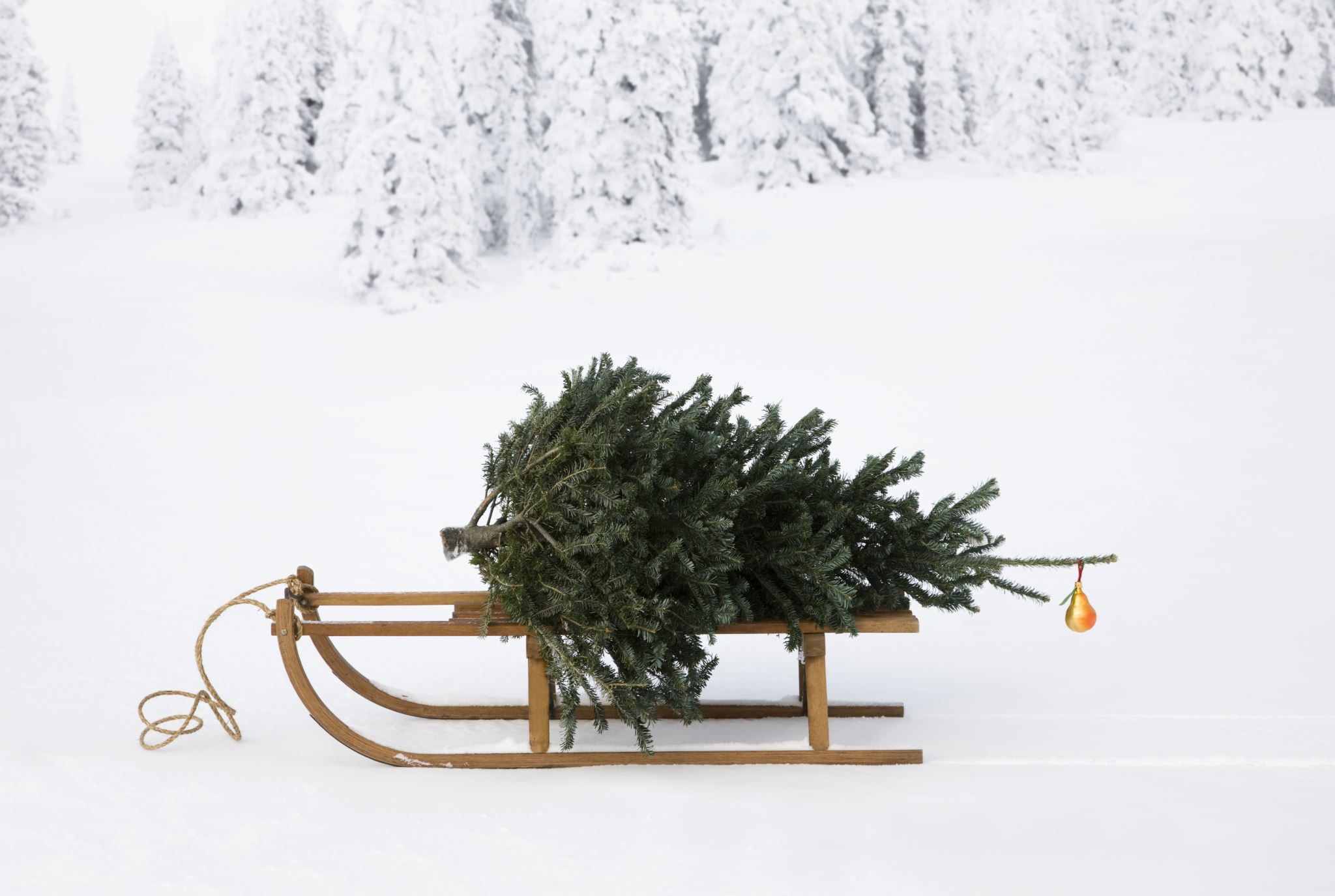 Decision Taken
(NOT)
CANCEL
CHRISTMAS
Reasons:
1.XXXXXXXXXXXXXXXXXXXXXXXXX
2.XXXXXXXXXXXXXXXXXXXXXXXXX
3.XXXXXXXXXXXXXXXXXXXXXXXXX
4.XXXXXXXXXXXXXXXXXXXXXXXXX